Clinical practice update on heart failure 2019
Implantace ICD 
Ablace fibrilace síní
MitraClip
Filip Málek
Konference ČASS 16.10.2019 Brno
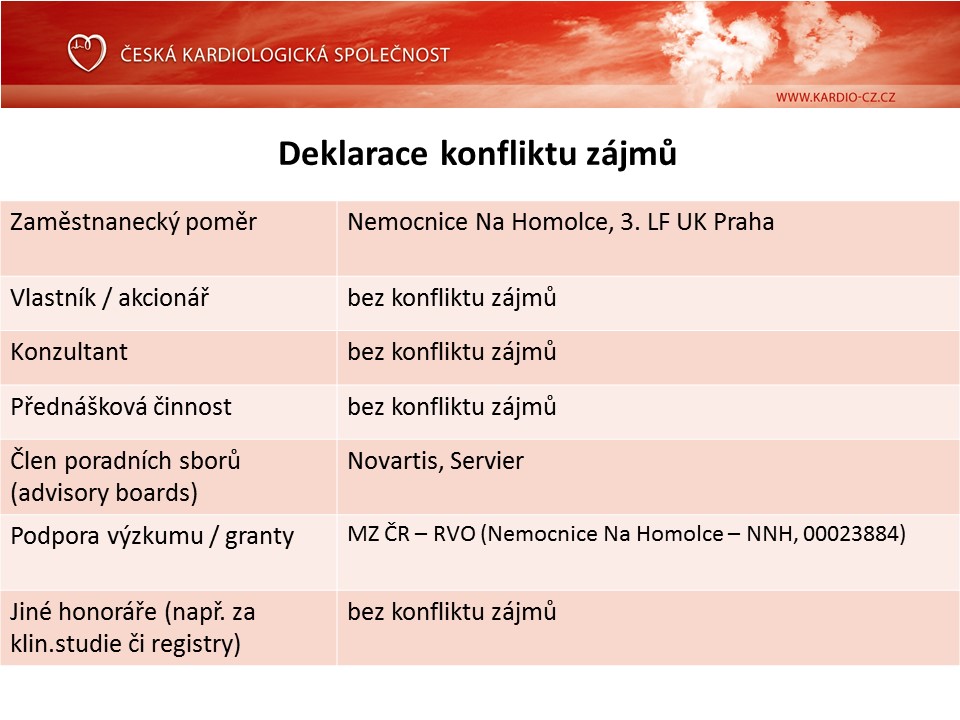 Indikace pro ICD u srdečního selhání podle etiologie
Ponikowski P, et al. 
ESC Guidelines 2016
Výsledky studie DANISH
76% idiopatická DKMP
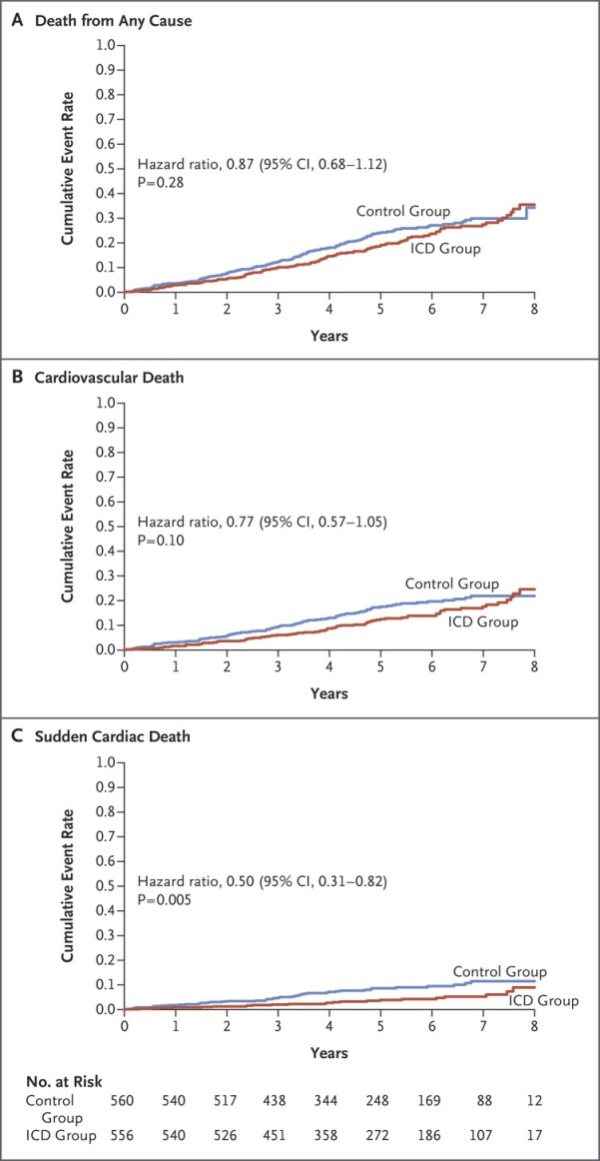 Køber L et al. N Engl J Med 2016;375:1221-1230.
[Speaker Notes: Figure 2. Time-to-Event Curves for Death from Any Cause, Cardiovascular Death, and Sudden Cardiac Death.]
Konsenzus na základě výsledků studie DANISH
Neimplantovat ICD pacientům s neischemickým HF má být zváženo
1. > 70 let, 
2. NYHA III/IV
3. Závažné komorbidity (pokročilé plicní onemocnění nebo CKD IV)

Praktické poznámky: pro pacienty < 70 let je ICD v primární prevenci 
doporučeno, snížení rizika NS
Seferovic PM, et al. 
EJHF 2019
Ablace fibrilace síní u srdečního selhání
Konsenzus 
Izolace plicních žil (IPV) může být zvážena u paroxyzmální symptomatické FS
Ablace A-V junkce + CRT může být zvážena u symptomatické FS a selhání IPV
IPV u perzistující FS může být zvážena (u pacientů s ICD nebo CRT)
Ablace A-V junkce se při dobré kontrole TF u permanentní FS u pacientů s CRT nedoporučuje

Praktické poznámky: indikace k trvalé antikoagulaci, IPV lepší než amiodaron 
u paroxyzmální FS, preferenčně u CRT
Seferovic PM, et al. 
EJHF 2019
Studie IPV u fibrilace síní
Studie CABANA, 2204 pacientů, 15 % mělo HF, parox. + perzist. FS
Ablace vs. konvenční farmakoterapie
Žádný dopad na mortalitu
Zlepšení kvality života

Studie CASTLE-AF, pacienti s HFrEF (EF < 35%) a perzistující FS
Z 3103 pac. randomizováno pouze 363 – kontrola rytmu vs frekvence
Vysoké procento selhání ablace (25%)
Prokázáno snížení mortality p < 0.01 při ablaci
Seferovic PM, et al. 
EJHF 2019
MitraClip u symptomatické funkční MR
Konsenzus: referovat pacienty do centra s multidisciplinárním týmem
Studie MITRA-HF a COAPT – rozdílná selekční kritéria a výsledky
Rozdíly v optimální farmakoterapii:
Blokátory RAAS  MITRA-HF 63 %  vs COAPT 77 %, p = 0.002
Betablokátory 87 % vs 93%, p = 0.02
Rozdíly v EF LK – MITRA-HF 33 % vs COAPT 31 %
V LV EDD    68±8 mm vs 62±7 mm
COAPT – snížení mortality (RR 38, p < 0.001), HF hospitalizace 
RR 47 % p < 0.001, žádný benefit v MITRA- HF
Seferovic PM, et al. 
EJHF 2019
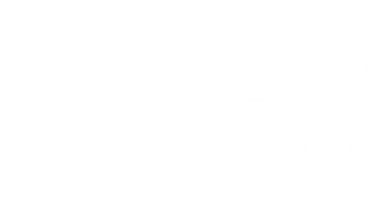 Primary Effectiveness EndpointAll Hospitalizations for HF within 24 months
MitraClip + GDMT
300
GDMT alone
283
in 151 pts
250
200
160
in 92 pts
Cumulative
HF Hospitalizations (n)
150
HR (95% CI] =
0.53 [0.40-0.70]
P<0.001
100
50
0
0
3
6
9
12
15
18
21
24
Median [25%, 75%] FU
= 19.1 [11.9, 24.0] mos
Time After Randomization (Months)
No. at Risk:
MitraClip
302
286
269
253
236
191
178
161
124
GDMT
312
294
271
245
219
176
145
121
88
[Speaker Notes: This is the Bulleted List slide.
To create this particular slide, click the NEW SLIDE button on your toolbar and choose the BULLETED LIST format. (Top row, second from left)
The Sub-Heading and footnote will not appear when you insert a new slide. If you need either one, copy and paste it from the sample slide.
If you choose not to use a Sub-Heading, let us know when you hand in your presentation for clean-up and we’ll adjust where the bullets begin on your master page.
Also, be sure to insert the presentation title onto the BULLETED LIST MASTER as follows:
Choose View / Master / Slide Master from your menu.
Select the text at the bottom of the slide and type in a short version of your presentation title.
Click the SLIDE VIEW button in the lower left hand part of your screen to return to the slide show. (Small white rectangle)]
Why are the COAPT Results so Different from MITRA-FR? Possible Reasons
*MITRA-FR defn: device implant failure, transf or vasc compl req surg, ASD, card shock, cardiac embolism/stroke, tamponade, urg card surg
Vstupní kritéria studie COAPT
Symptomatická funkční MR 3+ nebo 4+ u ischemické nebo neischemické KMP
Adekvátní terapie ICHS a SS
NYHA II, III nebo ambulantní NYHA IV
Alespoň jedna hospitalizace pro SS v posledních 12 měsících a zvýšená koncentrace BNP ≥ 300 nebo NT-proBNP ≥ 1500 pg/ml
Není indikace pro chirurgické řešení
LV EF ≥ 20% a ≤ 50 %, LV EDD ≤ 70 mm
Seferovic PM, et al. 
EJHF 2019
Hlavní vylučovací kritéria studie COAPT
Indikace k revaskularizaci, aortální nebo trikuspidální vada
Recentní CABG, TAVI, PCI
Pokročilá CHOPN
Recentní CMP, stenóza karotidy
Pokročilé SS (stadium D dle ACC/AHA)
Významná plicní hypertenze a PVR, dysfunkce PK
Hemodynamická nestabilita
Nepříznivé anatomické parametry mitrální chlopně
Tromby, endokarditida, atd.
Seferovic PM, et al. 
EJHF 2019
Děkuji za pozornost